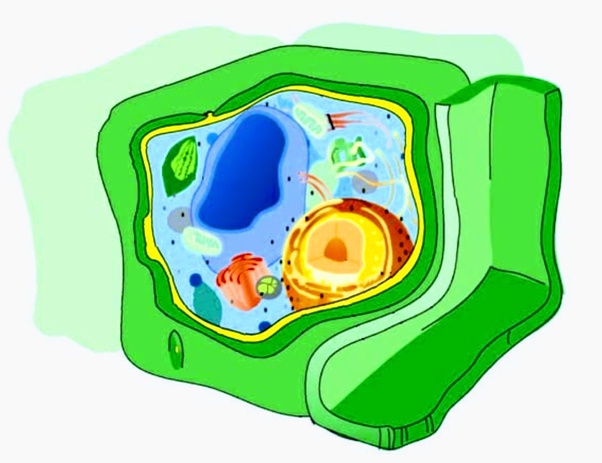 স্বাগতম
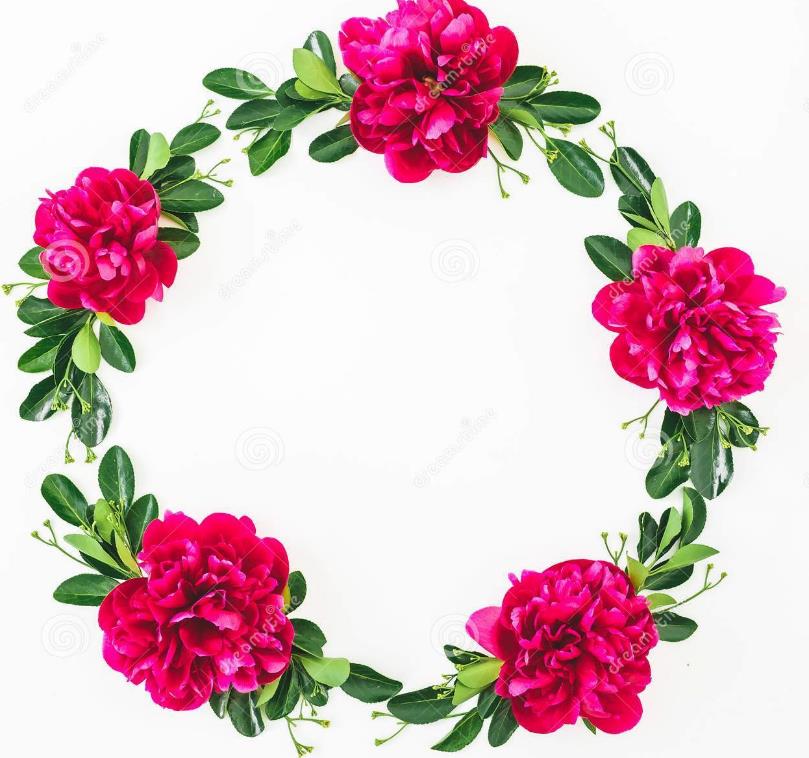 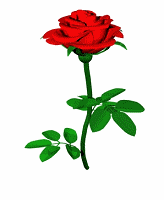 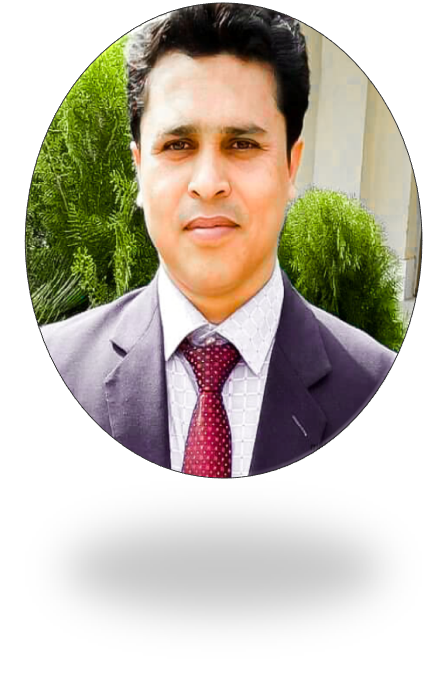 শিক্ষক   পরিচিতি
শ্রেণি:       নবম-দশম 
বিষয়:       জীব বিজ্ঞান              অধ্যায়:              প্রথম 
       সময়:         ৫০ মিনিট।
মোঃ মারুফুল হক 
 বি এস সি ( অর্নাস ) গণিত, এম এস সি , (গণিত), বি এড    
সহকারী শিক্ষক, গণিত 
বঙ্গবাসী মাধ্যমিক বিদ্যালয় , খালিশপুর ,খুলনা 
মোবাইল নং ০১৯২৯৬৬৮১৪৬ 
Email: marufulhoque311@gmail.com
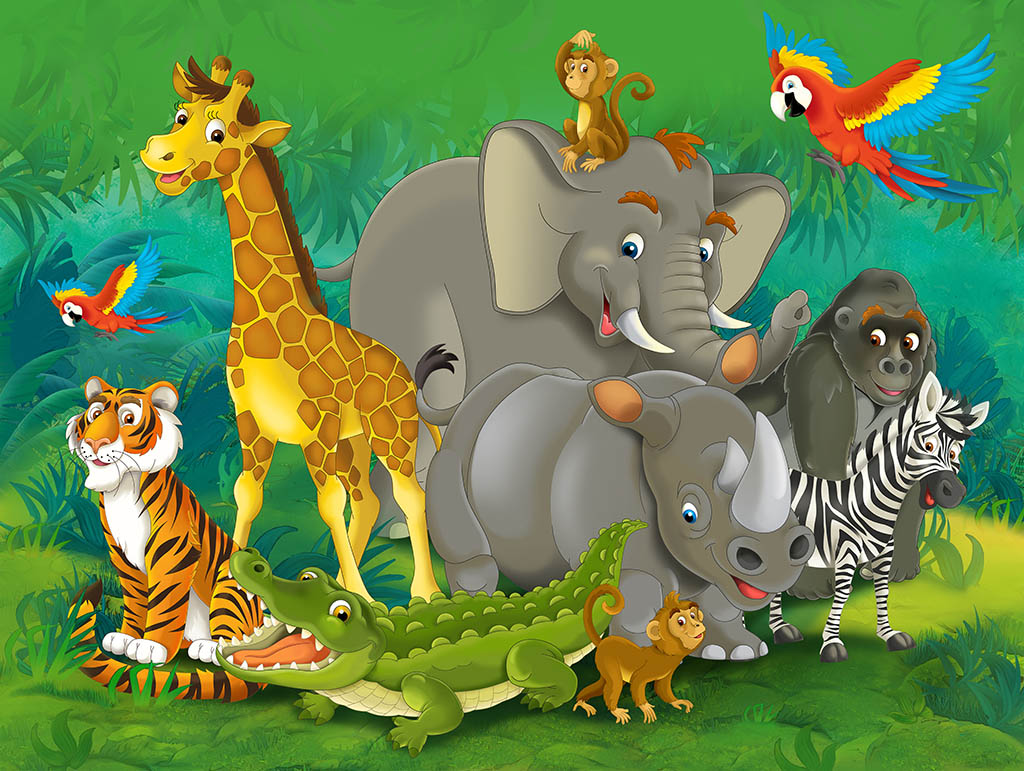 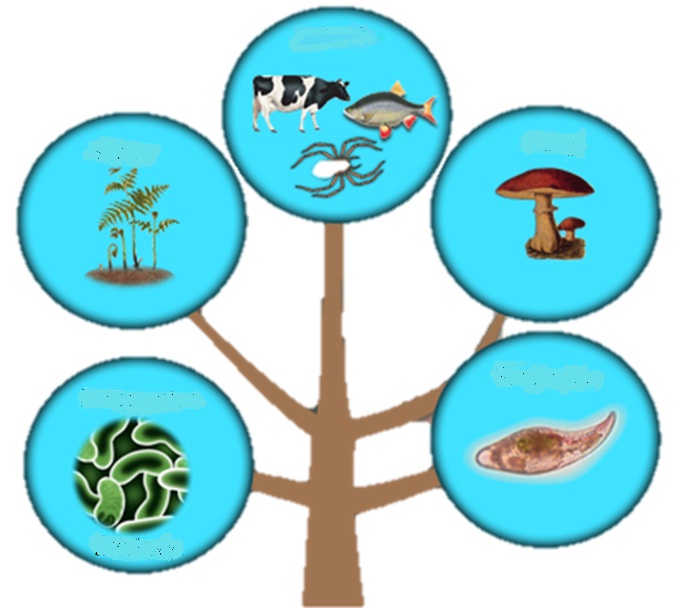 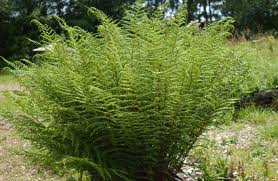 জীবজগতের শ্রেণিবিন্যাস
শিখনফল
এই পাঠ শেষে শিক্ষার্থীরা-----
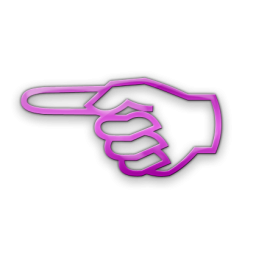 ১। জীব জগতের শ্রেণিবিন্যাস করতে পারবে।
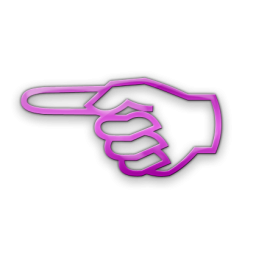 2।বৈশিষ্ট্য অনুযায়ী সুপার কিংডম ১ মনেরা রাজ্য ও ২ প্রোটিষ্টা রাজ্য সনাক্ত করতে পারবে।
ক্যারোলাস লিনিয়াসের সময়কাল থেকে বিংশ শতাব্দীর সময়কাল পর্যন্ত জীবজগতকে কয়টি রাজ্যে ভাগ করা হত ?
ছবির মানুষটি কে তোমরা বলতে পারবে ?
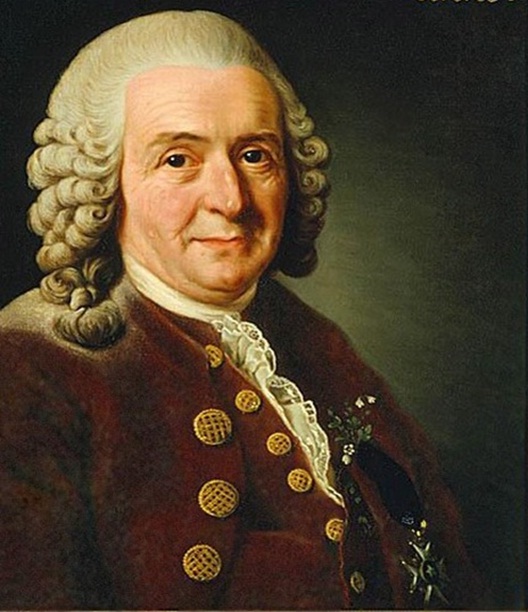 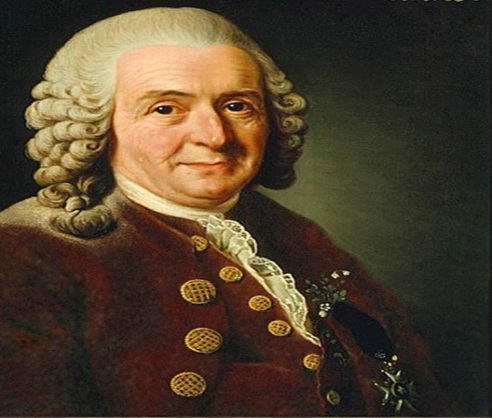 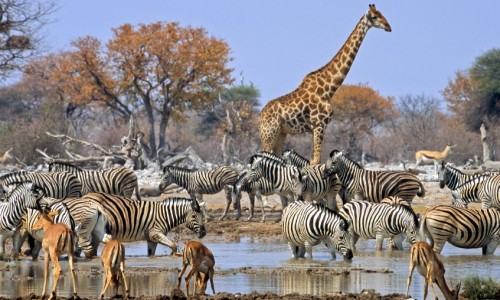 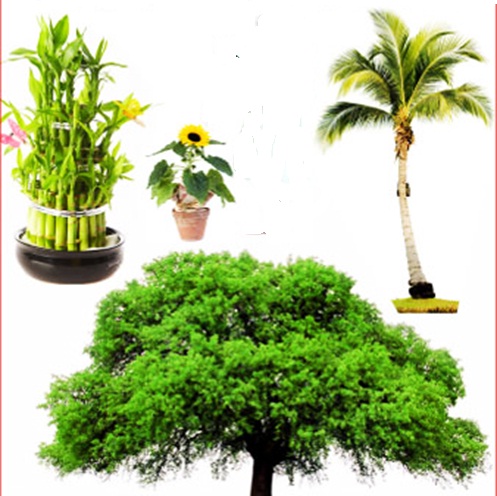 ক্যারোলাস লিনিয়াস
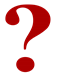 প্রাণিজগত
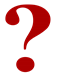 উদ্ভিদজগত
আর এইচ হুইটটেকার ১৯৬৯ সালে  জীবজগতকে কয়টি রাজ্যে ভাগ করার প্রস্তাব করেন ?
আর এইচ হুইটটেকার কেন এই প্রস্তাব করেন ?
ছবির মানুষটি কে তোমরা বলতে পারবে ?
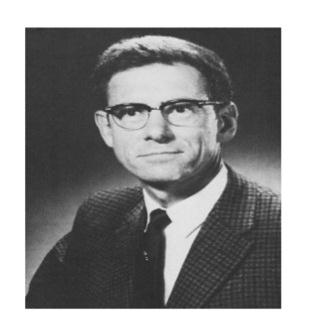 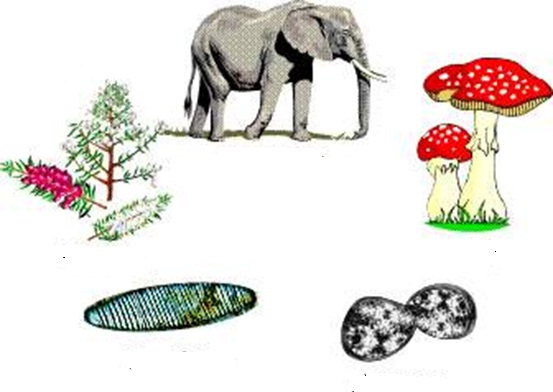 অ্যানিমালিয়া
ফাঞ্জাই
প্লান্টি
প্রোটিষ্টা
মনেরা
৫টি রাজ্যে
আর এইচ হুইটটেকার
ছবির মানুষটি কে ?
মারগুলিস জীবজগতকে কিভাবে ভাগ করেছেন ?
সুপার কিংডম
 ইউক্যারিওটা
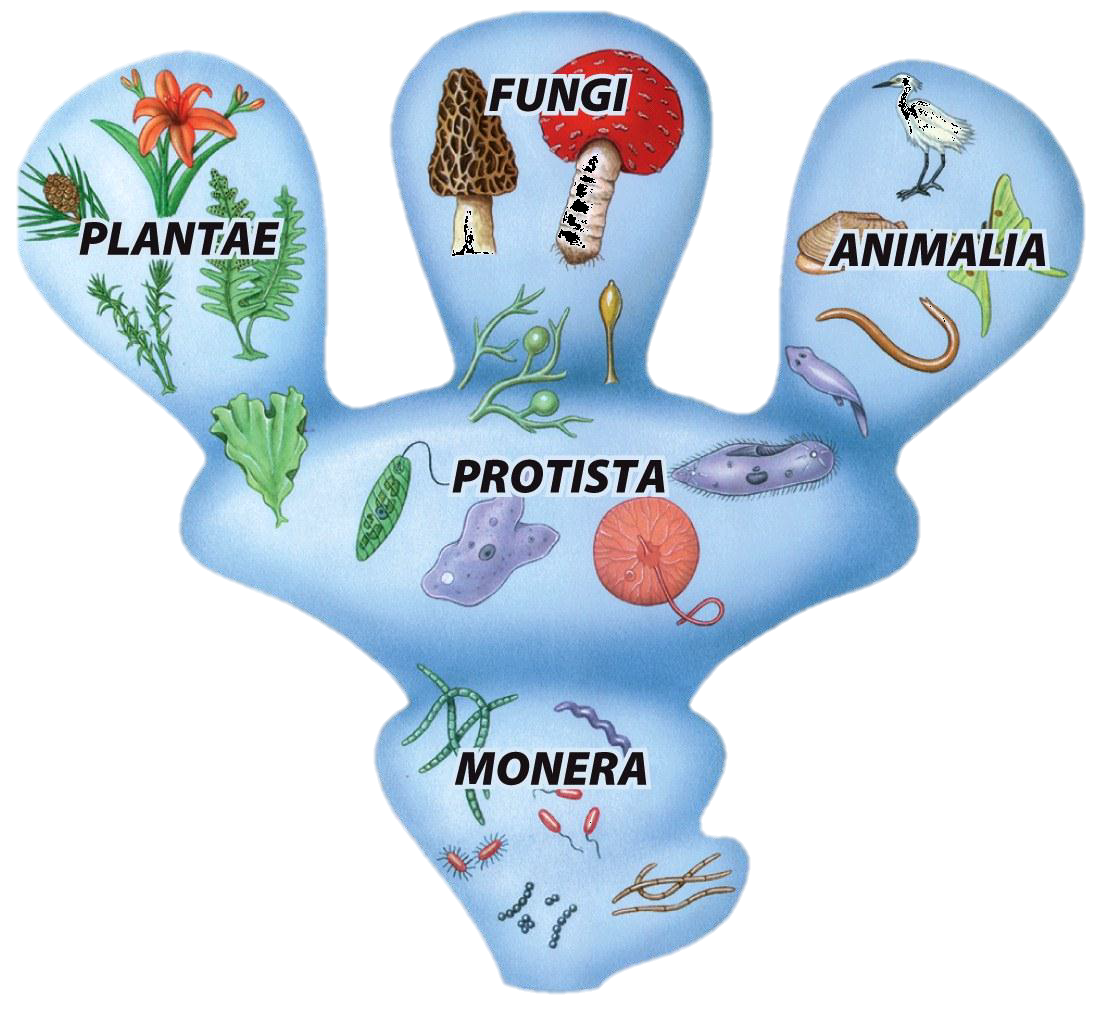 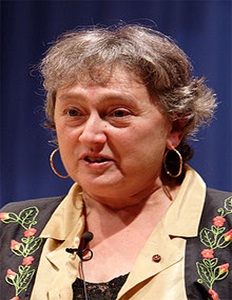 ফাঞ্জাই
প্লান্টি
এনিমালিয়া
প্রোটিস্টা
সুপার কিংডম
প্রোক্যারিওটা
মনেরা
মারগুলিস
একক কাজ:
সময় : 3 মি:
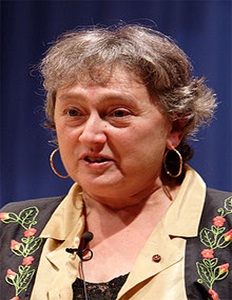 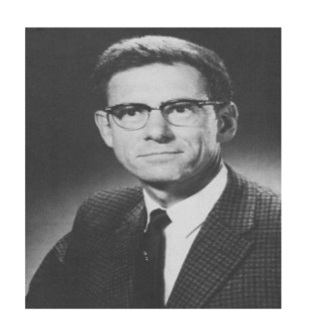 ১। চিত্রের বিজ্ঞানীদের শ্রেণিবিভাগের তুলনা কর ?
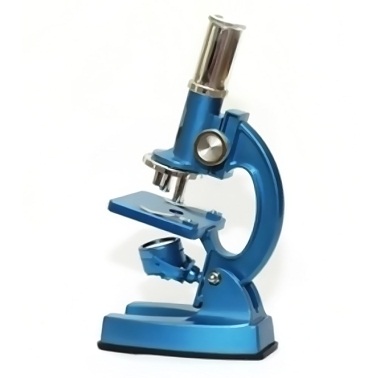 চিত্রের বৈশিষ্ট্যগুলো সাধারণত কোন কিংডম ও রাজ্যে  দেখতে পাওয়া যায় তোমরা বলতে পারবে  ?
সুপার কিংডম -১ প্রোক্যারিওটা ও মনেরা রাজ্যে
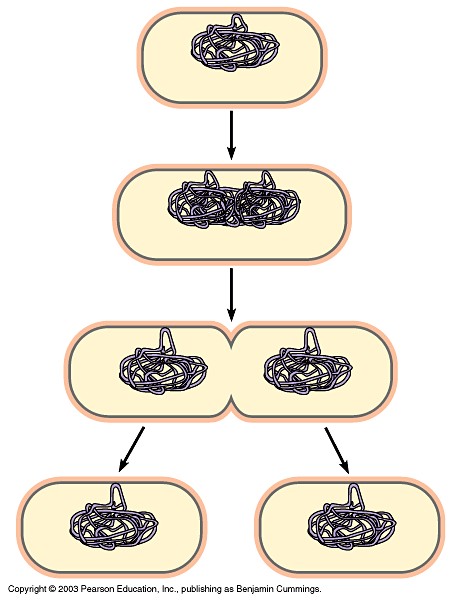 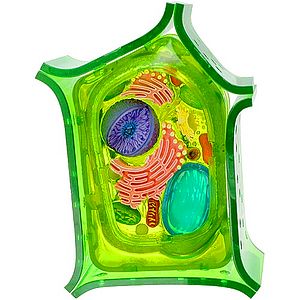 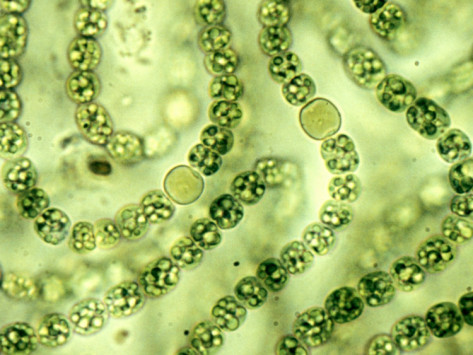 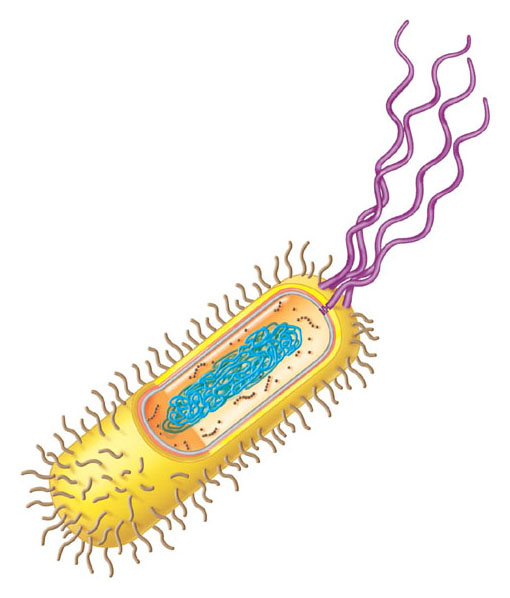 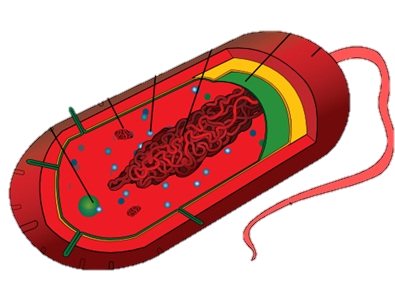 কোষগুলো আণুবীক্ষণিক/ এককোষী/বহুকোষী/ ফিলামেন্টাস  ?
কোষগুলোতে কী কী  সাইটোপ্লাজমীয় অঙ্গাণু আছে  ?
কোষবিভাজন কী ধরণের ?
কোষগুলোর নিউক্লিয়াস কী সুগঠিত ?
সুপার কিংডম -২ প্রোক্যারিওটা ও প্রোটিষ্টা রাজ্য
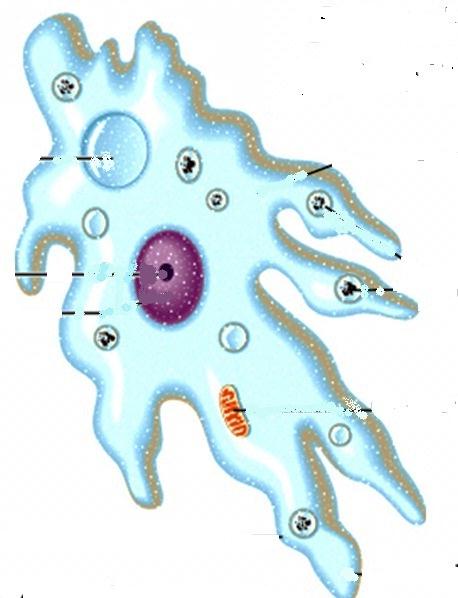 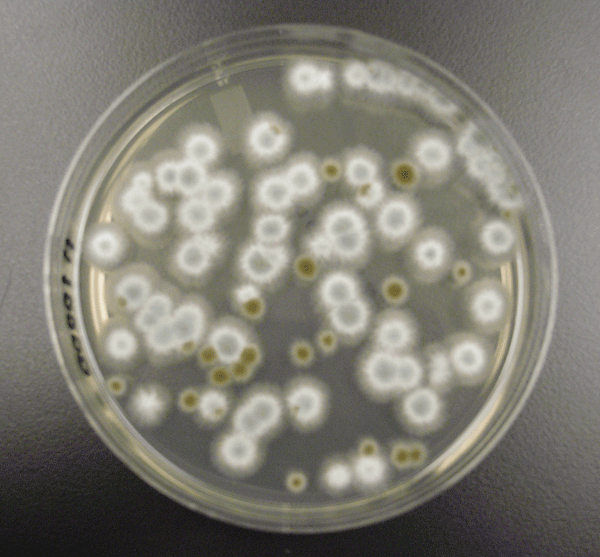 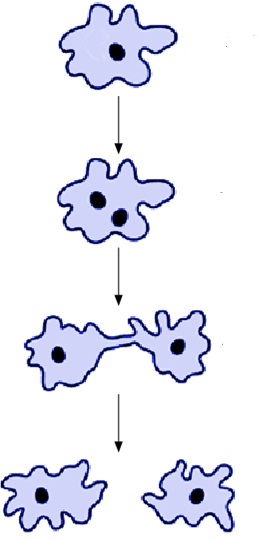 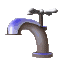 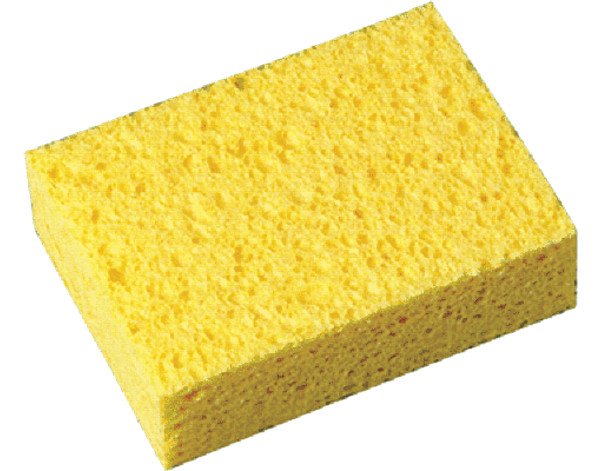 কোষগুলো আণুবীক্ষণিক/ এককোষী/বহুকোষী/ কলোনিয়াল/ ফিলামেন্টাস  ?
খাদ্য গ্রহণ  পদ্ধতি শোষণ /ফটোসিন্থেটিক ?
খাদ্য গ্রহণ  পদ্ধতি কেমন ?
কোষগুলোর নিউক্লিয়াস কী সুগঠিত ?
কোষগুলোতে কী কী  সাইটোপ্লাজমীয় অঙ্গাণু আছে  ?
কোষবিভাজন কী ধরণের ?
জোড়ায় কাজ :
নিচের ছকটি পূরণ কর :
সময় : 3 মি:
এককোষী
সুপার কিংডম ১ও মনেরা
ঐ
শোষণ
সুগঠিত  নয়
দ্বি-বিভাজন
ঐ
শোষণ
এককোষী
মাইটোসিস
সুগঠিত
সুপার কিংডম ২
সুপার কিংডম ১ও মনেরা
এককোষী
ঐ
দ্বি-বিভাজন
শোষণ
সুগঠিত  নয়
এককোষী/ বহুকোষী
ঐ
মাইটোসিস
সুগঠিত
সুপার কিংডম ২
শোষণ
মূল্যায়ন:
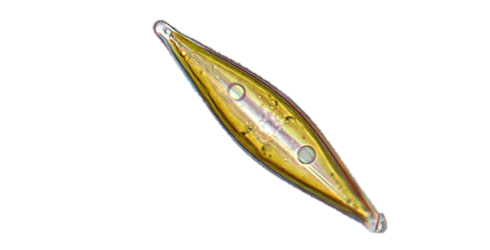 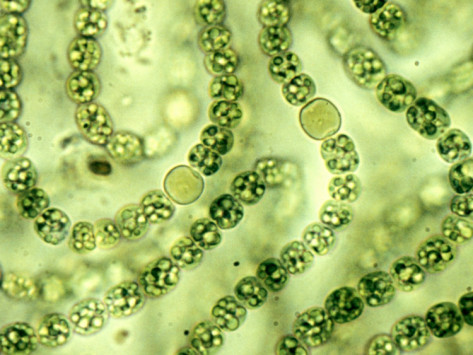 জীবজগত
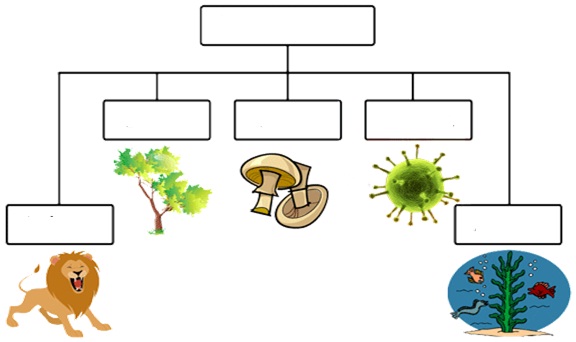 ১। চিত্রের শ্রেণিবিন্যাস নিচের কোন বিজ্ঞানীর ?
২। চিত্রের প্রাণিটি মনেরা  রাজ্যের অন্তর্ভুক্ত  কারণ –
I. ফিলামেন্টাস  II. আণুবীক্ষণিক  IIIরাইবোজোম আছে
কোনটি সঠিক –
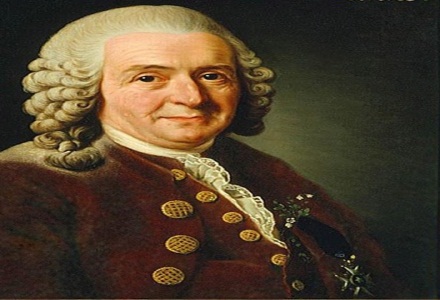 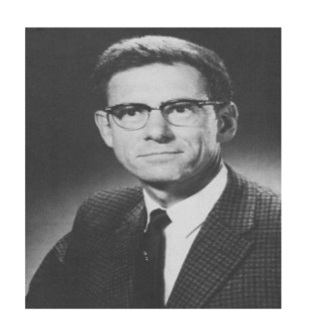 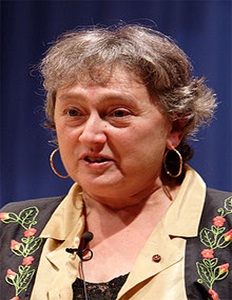 ৩। চিত্রের জীবটি কোন রাজ্যের ?  বৈশিষ্ট্য বল?
ক. I
খ. II
ঘ .I II III
গ. I II
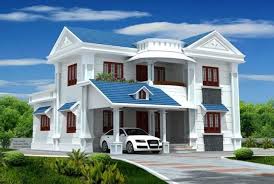 বাড়ির কাজ:
ব্যাকটেরিয়া ও এমিবা  কেন  মনেরা ও প্রোটিষ্টা রাজ্যে রাখা হয়েছে –উত্তরের স্বপক্ষে যুক্তি দাও ?
গুরুত্বপূর্ণ  শব্দসমূহ :
প্রোক্যারিওটা
ইউক্যরিওটা 
মনেরা  
ফিলামেন্ট 
কলোনি 
মাইসেলিয়াম
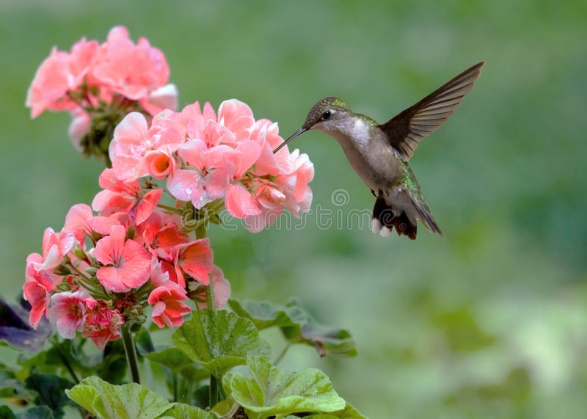 ধন্যবাদ